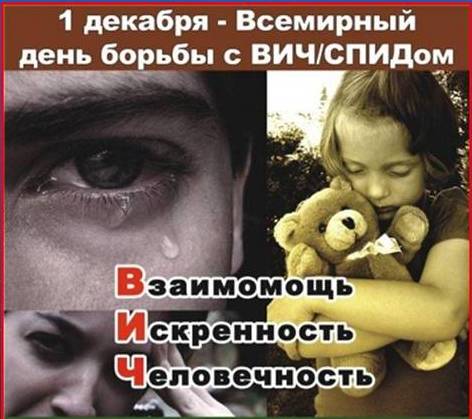 Автор: Елена Николаевна Молодых
МКОУ «Хлопуновская СОШ», Алтайский край
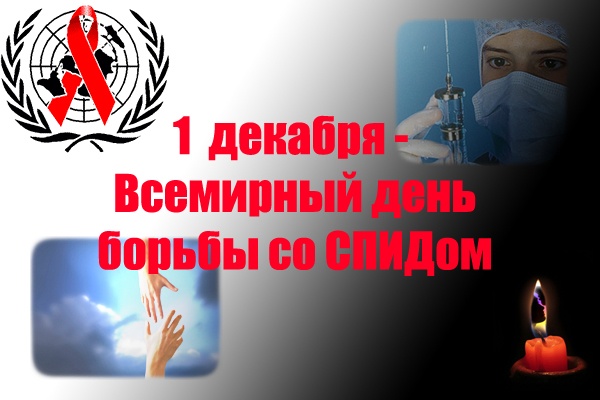 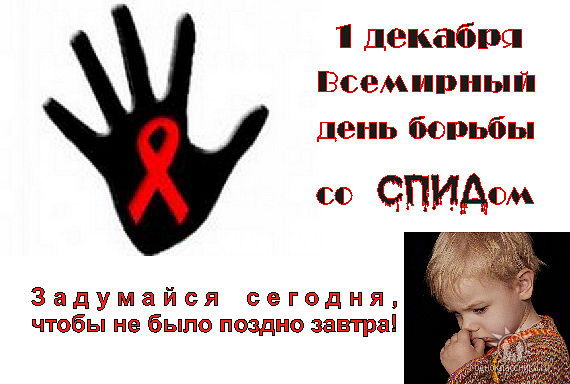 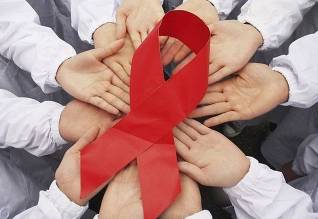 О том, какое страшное  
                                 заболевание СПИД, знает 
                                 каждый. И к каким  
                                 последствиям может привести распространение этой болезни,
   все понимают. Большинство здорового населения планеты избегают общения с зараженными СПИДом, а те словно находятся в изоляции. 
    Всемирный день борьбы со СПИДом создан, чтобы привлечь внимание общественности к проблемам этих больных, научить всех людей быть терпимыми, чтобы здоровый человек проникся пониманием и состраданием
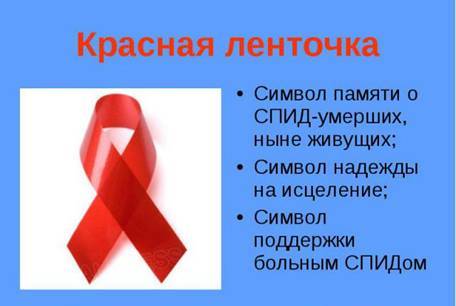 Символом надежды всего человечества на будущее без СПИДа стала красная ленточка в виде перевернутой буквы V, ее с 2000 года носят активисты, а 1 декабря все прогрессивно настроенные люди.
Всемирный день борьбы со СПИДом
Один раз в году – 
    1 декабря наступает день – когда о СПИДе вспоминают все.
    Всемирный день борьбы со СПИДом (World AIDS Day) впервые отмечался   1 декабря 1988 года после того, как на встрече министров здравоохранения всех стран прозвучал призыв к социальной терпимости и расширению обмена информацией по ВИЧ/СПИДу
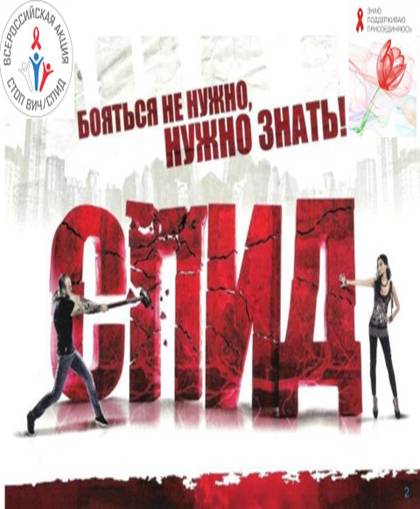 Всемирный день борьбы со СПИДом это ещё один шанс заявить: «Спид есть в мире где мы живем. Но он не должен быть среди нас.»
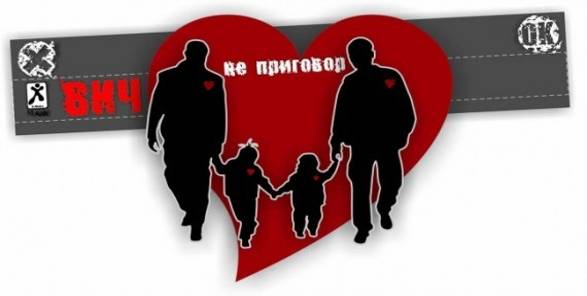 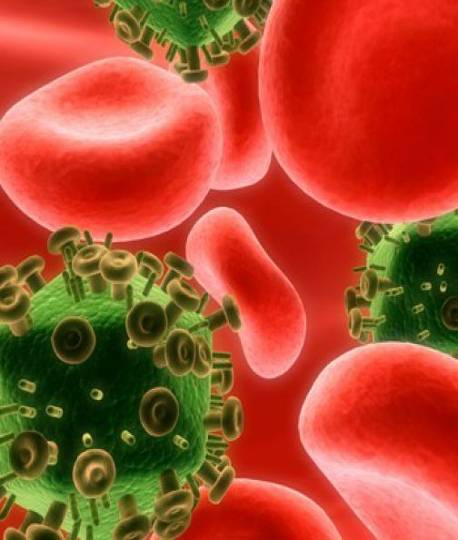 5 июня 1981 года Американский Центр контроля над заболеваниями зарегистрировал      новую болезнь —      СПИД (Синдром приобретенного иммунодефицита)
Причина СПИДа
В 1982 году ученым удалось выяснить, что причиной СПИДа является вирус, который поражает клетки иммунной системы человека, делая их неспособными защищать организм от заболеваний.
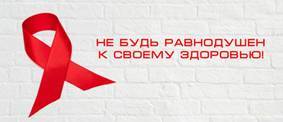 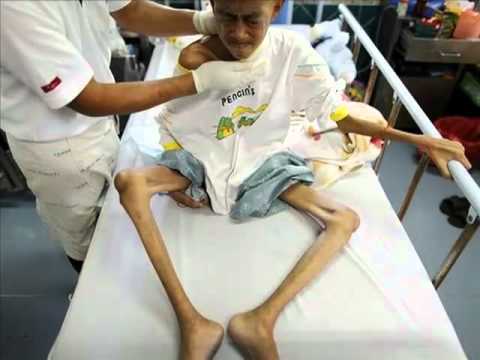 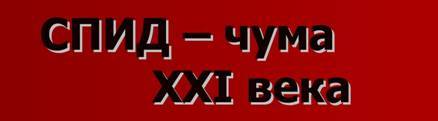 Первая вирусная инфекция, распространившаяся по всему миру:
    1979-1981 г.г. – врачи в Нью-Йорке и Лос-Анджелесе заметили необычные иммунные нарушения у ряда пациенток: рак кровеносных сосудов (саркома Капоши) и редкую форму пневмонии (пневмоцистная пневмония). Заболевание закончилось смертью.
Как реагирует иммунная система на проникновение ВИЧ в клетку?
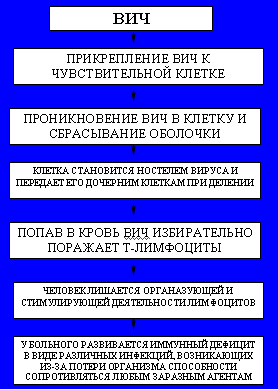 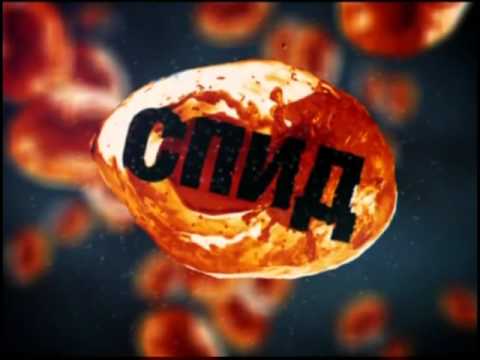 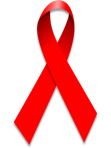 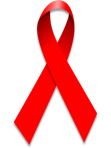 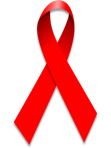 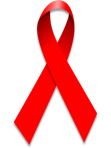 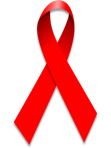 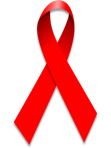 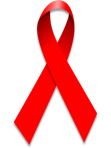 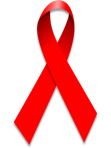 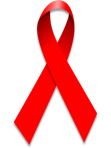 Присутствие ВИЧ в организме может быть совершенно незаметным в течение 10-12 лет: такое время, как правило, проходит от момента заражения ВИЧ до развития СПИДа при отсутствии лечения
ИСТОРИЯ:
В 1982 г. центры по контролю заболеваний ввели в реестр болезней новое заболевание - СПИД;
  1983 г. – появились первые сведения о возбудителе болезни;
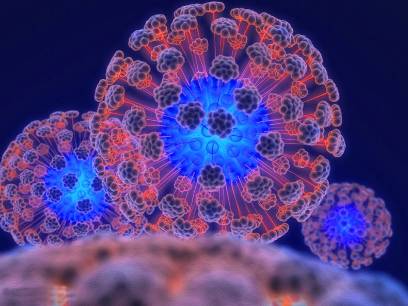 ИСТОРИЯ:
1984 г. - возбудитель выделен в чистой культуре, созданы тест-системы для его обнаружения;
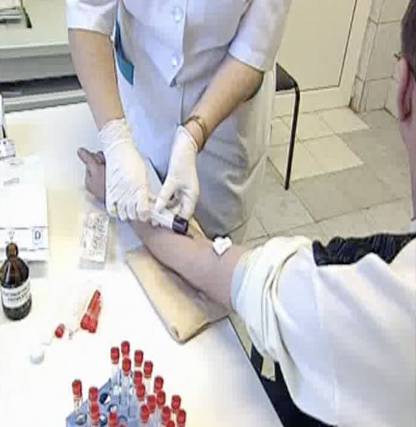 ИСТОРИЯ:
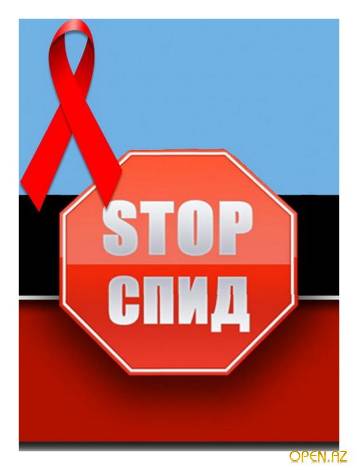 1987 г. – в Советском Союзе официально объявлено о первом случае заболевания СПИДом мужчины, ранее работавшего переводчиком в одной из стран Африки
     (умер в 1992 г.);
ИСТОРИЯ:
1988 г. – охвачено 136 стран мира на всех континентах; число больных – 250 тыс. человек, ещё 5 -10 млн. – носители;
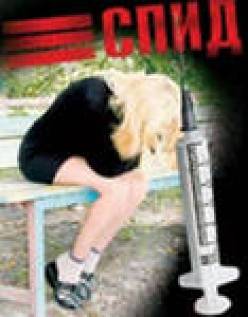 ИСТОРИЯ:
1989 г. – в России заражается – 250 детей при переливании крови;
    спустя 10 лет – СПИДом охвачено уже 190 стран;
    по данным ВОЗ число случаев СПИДа, зарегистрированное на данный момент, превысило более чем в 5 раз число заболевших в 2000 году;
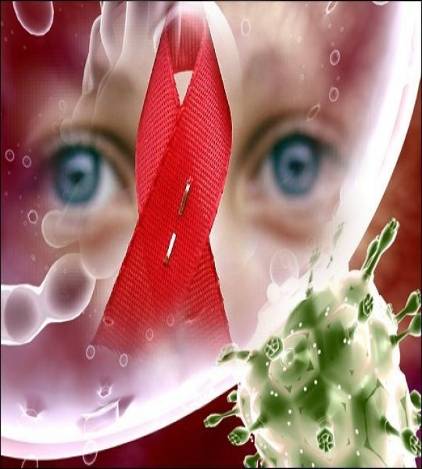 ИСТОРИЯ:
1990 год — в США разработан новый противовирусный препарат  
   1995 год — принятие Закона РФ от 30.03.95 г. № 38-ФЗ «О предупреждении распространения в РФ заболевания, вызываемого вирусом иммунодефицита человека 
   Начало применения препаратов высокоактивной антиретровирусной терапии, позволяющий большинству больных ВИЧ/СПИД продлевать жизнь.
Основной фактор риска заражения ВИЧ в нашей стране – внутривенное введение наркотических препаратов. 
   Наркоманы на сегодняшний день составляют абсолютное большинство всех инфицированных в нашей стране.
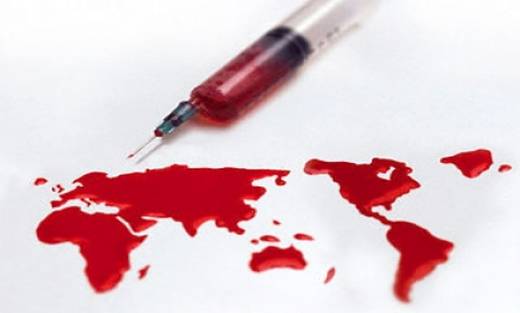 Пути передачи ВИЧ
через зараженную кровь;
совместное пользование загрязненными иглами для внутривенного введения наркотиков;
случайный контакт медицинских работников       с зараженной кровью;
переливание непроверенной крови;
половым путем
при передаче инфекции от матери плоду во время беременности и новорожденному во время родов;
через молоко матери.
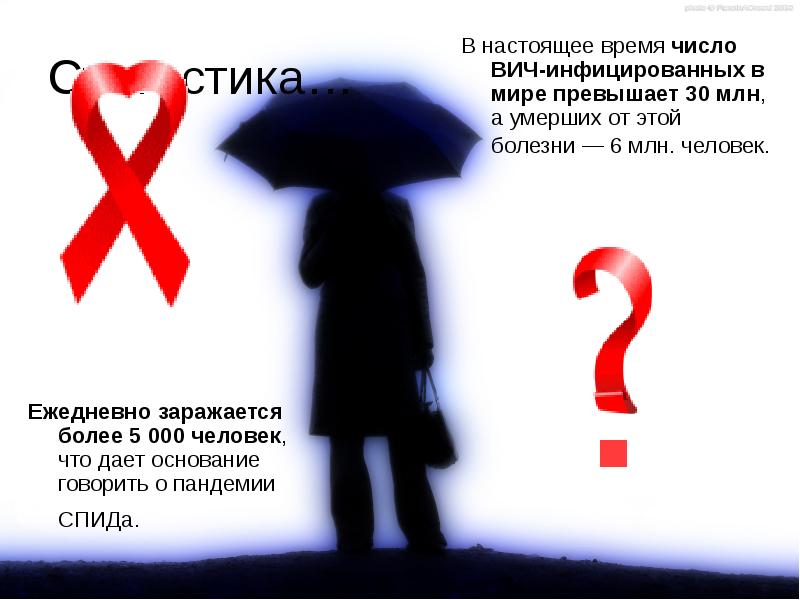 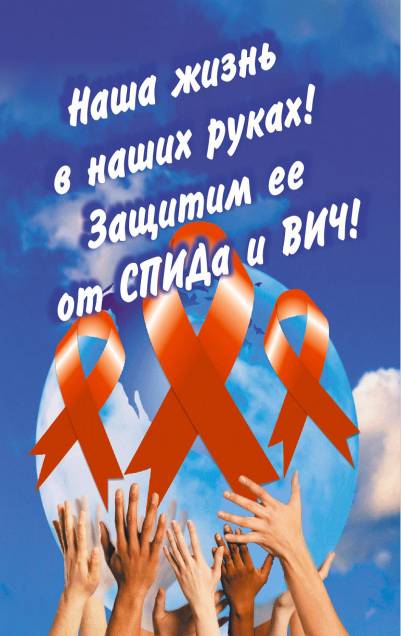 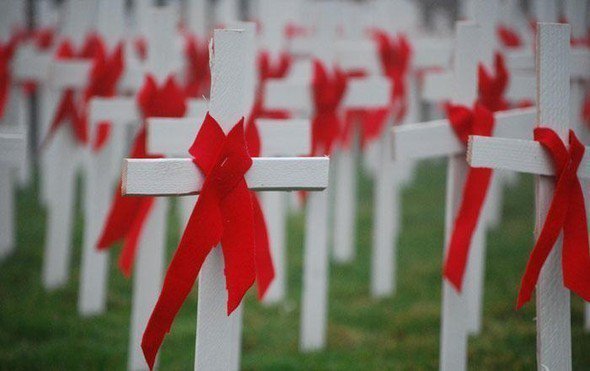 Вирус не передается:
Через воздух
При разговоре
При пользовании общей посудой
Через рукопожатие
Через поцелуй
Через пищу
Через предметы домашнего обихода
При купании в бассейне, в душе
Через спортивные предметы
Через общение с домашними животными
Через укусы насекомых
При уходе за больными
Миллионы людей во всем мире живут с ВИЧ и стремятся к тому, чтобы их жизнь была долгой и качественной.
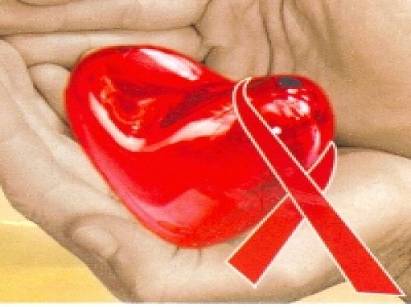 Как ты к этому относишься…
Что бы вы почувствовали и подумали, если бы узнали, что один из ваших друзей заразился вирусом, вызывающим СПИД? Изменились ли ваши дружеские отношения?

 2. Считаете ли вы, что люди, больные СПИДом и ВИЧ – инфицированные должны иметь право на работу, которой занимались? 
 
3. Считаете ли вы, что каждый должен пройти проверку на СПИД?   Что делать людям, у которых анализ показал наличие вируса?

4. Что, по вашему мнению, плохо – СПИД или человек, который им заразился?
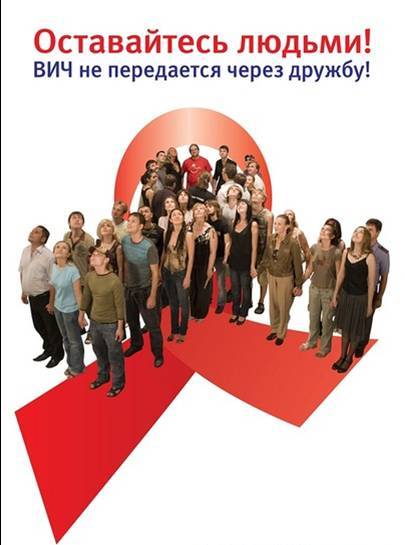 ИСТОЧНИКИ:
Информация:
https://ru.wikipedia.org/wiki/Синдром_приобретённого_иммунного_дефицита
Картинки: 
http://images.myshared.ru/5/452403/slide_2.jpg
http://miac.penza.net/sites/default/files/vsemirnyy-den-borby-so-spidom-kopiya.jpg
http://stcmp.ru/public/uploads/news/b_437.jpg
http://fs1.ppt4web.ru/images/95231/115254/640/img14.jpg
http://cdn.bolshoyvopros.ru/files/users/images/59/7a/597a5039f20052768aebc06c2bdfd187.jpg
http://news.nado.ua/images/stories/nado4/november/show_image_npadvsinglephoto.jpg
http://mp3klab.ru/img.php?aHR0cHM6Ly9pLnl0aW1nLmNvbS92aS9TNkRlak55SXQxdy9ocWRlZmF1bHQuanBn.jpg
http://edu.mari.ru/mouo-volzhskij/sh3/DocLib9/%D0%A4%D0%BE%D1%82%D0%BE%202014-2015%20%D1%83%D1%87%D0%B5%D0%B1%D0%BD%D1%8B%D0%B9%20%D0%B3%D0%BE%D0%B4/0a2f7fb9a401ee725e540c241a9e2f74.jpg
http://cf.ppt-online.org/files/slide/e/EpcCy45kI1SLxVWw9sTBMo80YdqFhlOHvG3bNr/slide-0.jpg
ИСТОЧНИКИ:
http://www.imenno.ru/wp-content/gallery/samyie-opasnyie-infektsii-na-zemle/spid.jpg
http://vzm-vesti.ru/uploads/Photo/zdorovje/v-novosti-pervaja.jpg
http://www.b-port.com/mediafiles/items/2012/12/92734/42242648d304b836e8dd3709c104d0aa_XL.jpg
http://transs89.tmweb.ru/files/news/2014/11/vich.jpg
https://img.epizod.ua/uploads/2015/12/SNID1.jpg
https://allyslide.com/thumbs/a51a051f19d2efb6a9e50b7c145c369a/img14.jpg
http://ivspeedcentr.ru/files/_content/a72c5e27-6cd5-49b1-afc7-fe47345258fb/spid-pic-4.jpg
http://karelinform.ru/pic/48793_590x371.jpg
http://mp3-oblako.ru/img.php?aHR0cDovL2kueXRpbWcuY29tL3ZpL1BlLVNiSjlkN3JvL2hxZGVmYXVsdC5qcGc=.jpg
http://medic.ua/wp-content/uploads/2013/09/spid3.jpg
http://bigslide.ru/images/3/2049/960/img20.jpg
http://dastbadast.tj/images/Firuz/vich.jpg